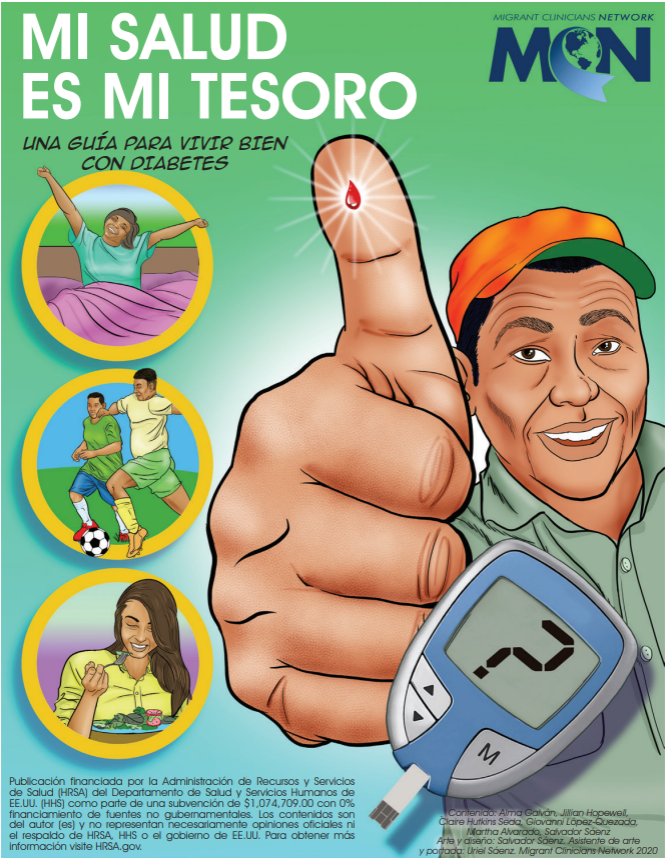 MI SALUD ES MI TESORO
Herramienta para el trabajo comunitario sobre diabetes
 
Retos y Prácticas exitosas en el manejo de la Diabetes
Serie de Diabetes ECHO 2023
Alma R Galván
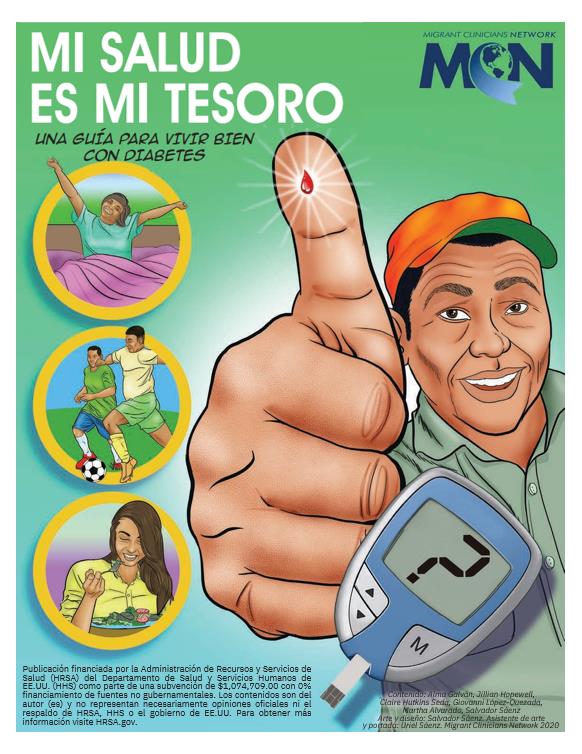 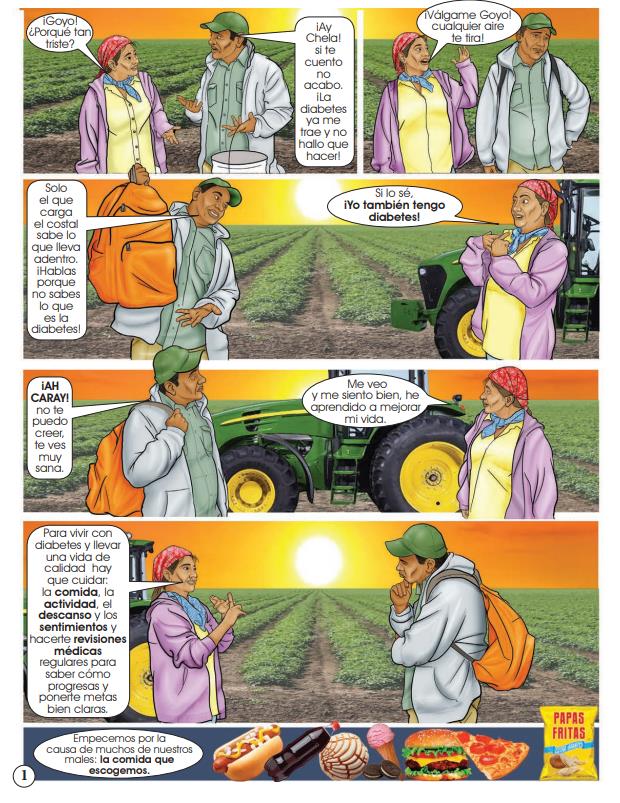 COMIDA
ACTIVIDAD
DESCANSO
SENTIMIENTOS
REVISIONES
CONTROL
Una comida ideal es rica en vegetales y granos integrales y baja en grasas y calorías. Usted decide que alimentos pone en su plato.
FRUTAS
BEBIDAS
SIN AZÚCAR
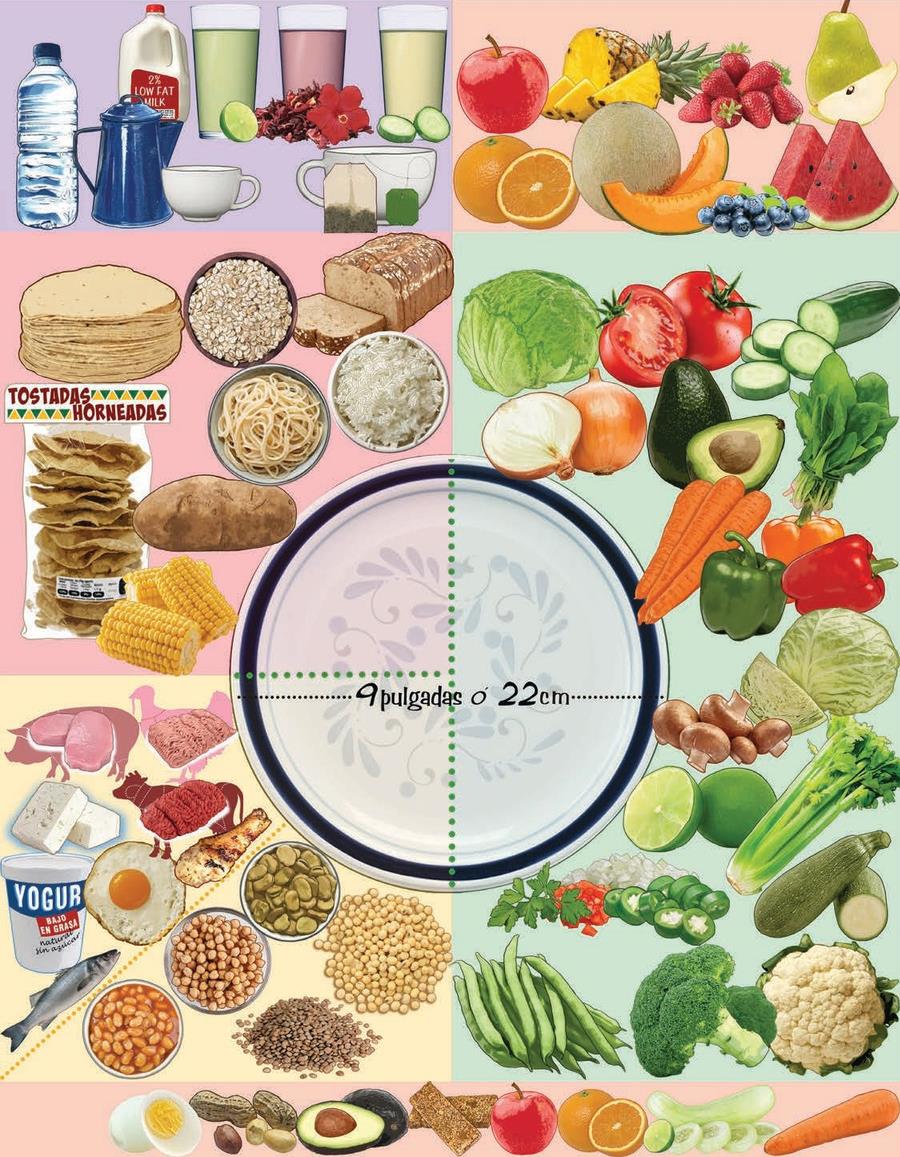 GRANOS y VEGETALES CON ALMIDÓN
VEGETALES
PROTEÍNAS
BOTANAS O BOCADILLOS
2
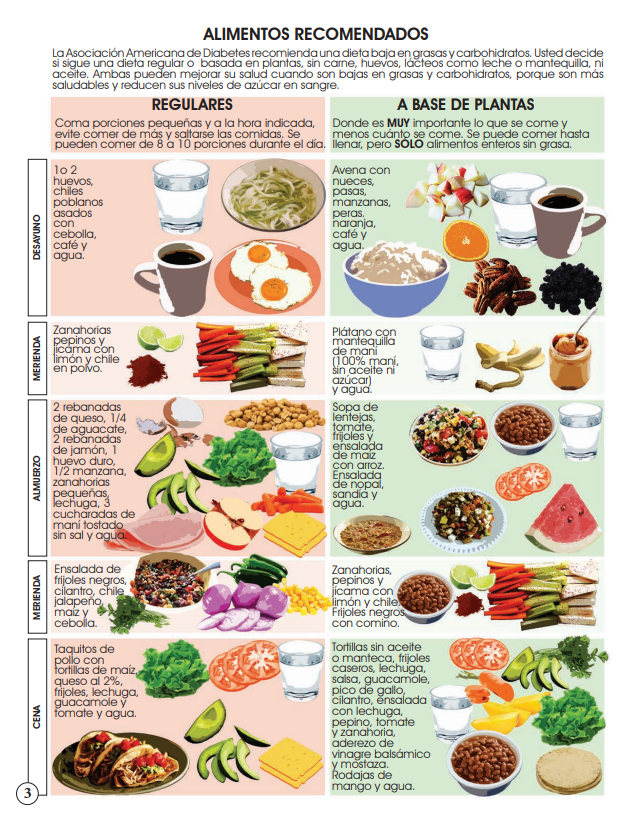 ALIMENTOS A EVITAR
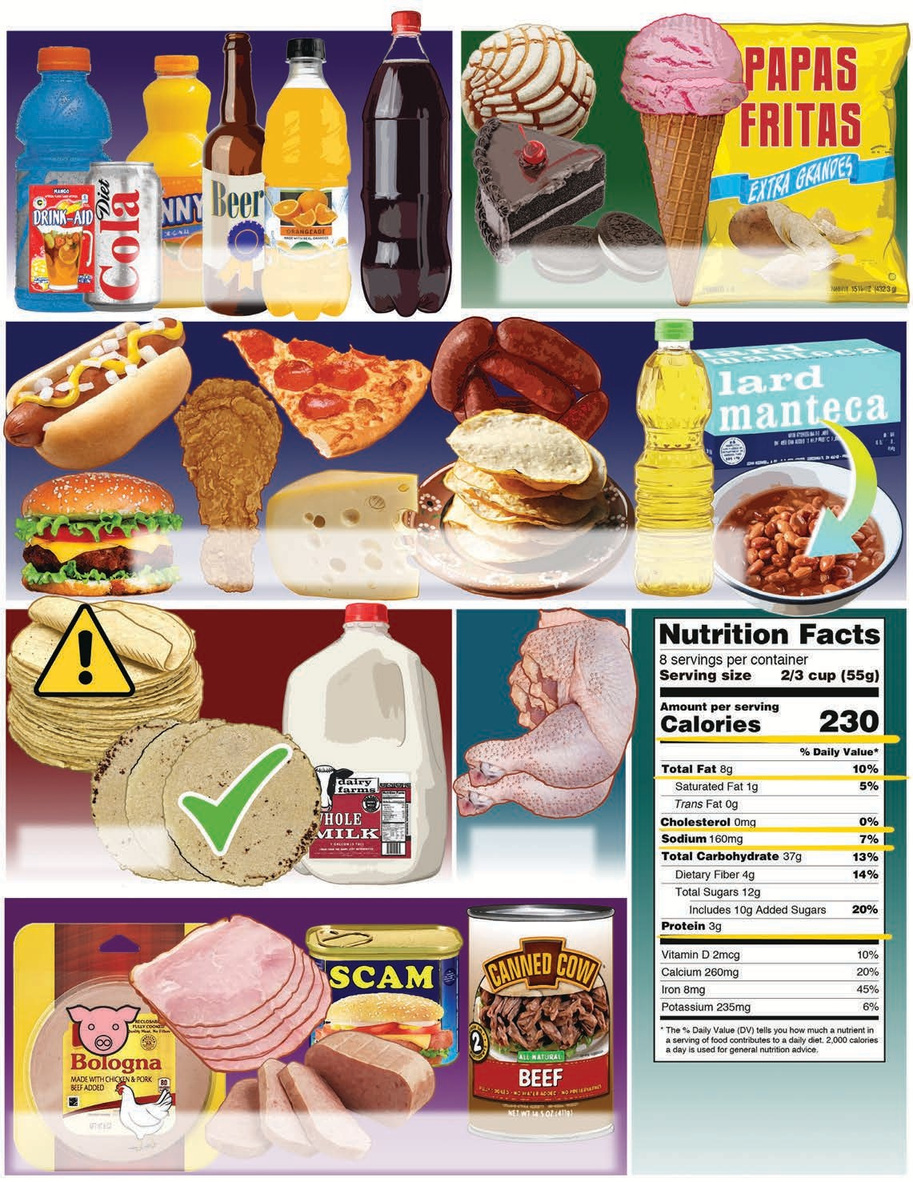 Alimentos altos en grasa y azúcar, helados, chocolates, pasteles, galletas, papitas y frituras.
Bebidas energizantes, azucaradas, en polvo, de dieta y alcoholicas.
Comidas grasosas, chorizo, queso, hot dogs, frijoles fritos con manteca, aceite o cualquier otra grasa, toda comida frita, tostadas, y comidas rápidas como hamburguesas, pizza, y pollo frito.
LECHE ENTERA
No más de 3 tortillas de maíz a la vez.
Pollo con pellejo o piel.
La etiqueta nutricional indica calorías, cantidad de grasa, colesterol, sodio, proteína, etc. que tiene el producto. Leerla nos ayuda a tomar decisiones saludables.
4
Carnes de lata o con mucha grasa y sal como Spam, carnes frías como jamón, alimentos envasados con conservadores, químicos, sal y carbohidratos.
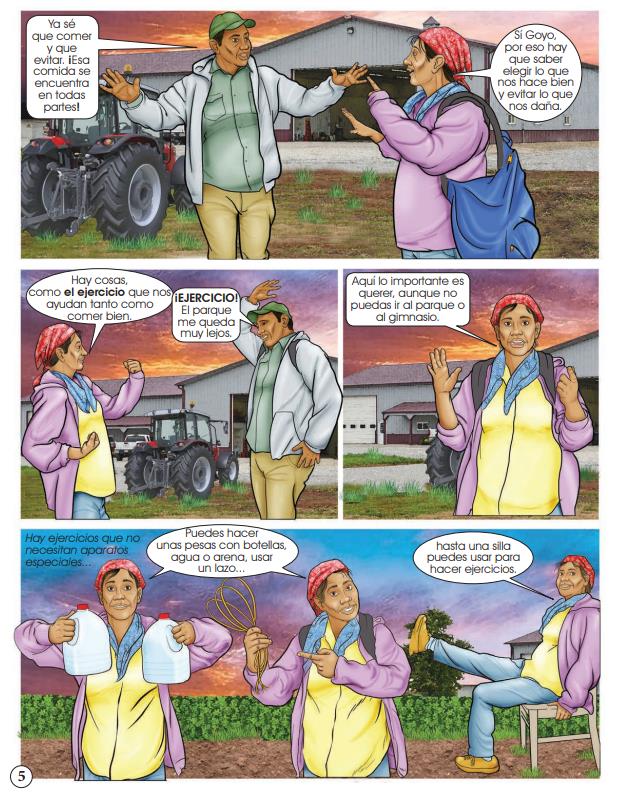 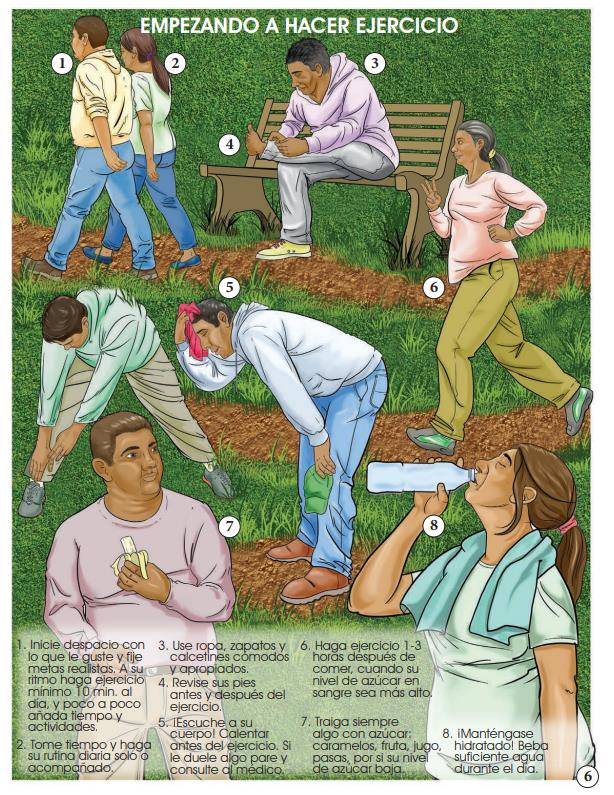 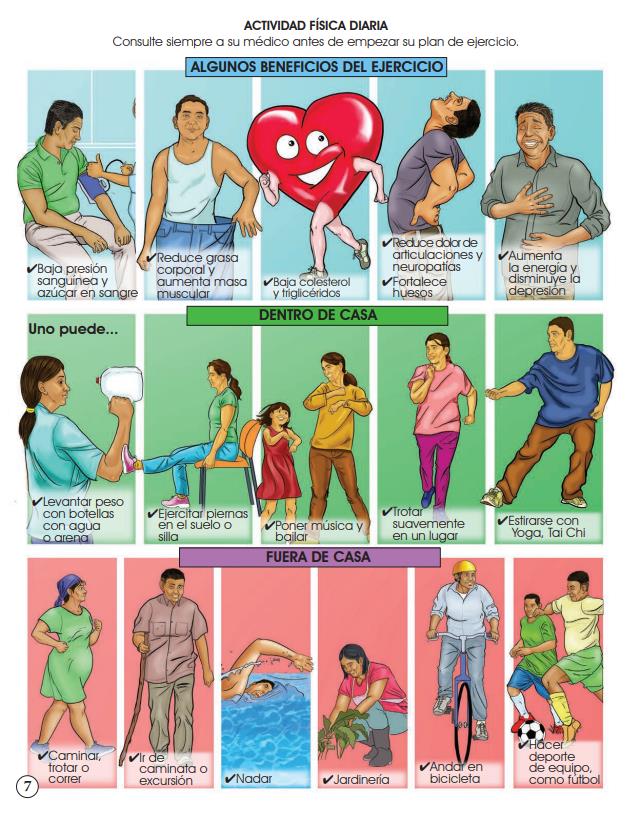 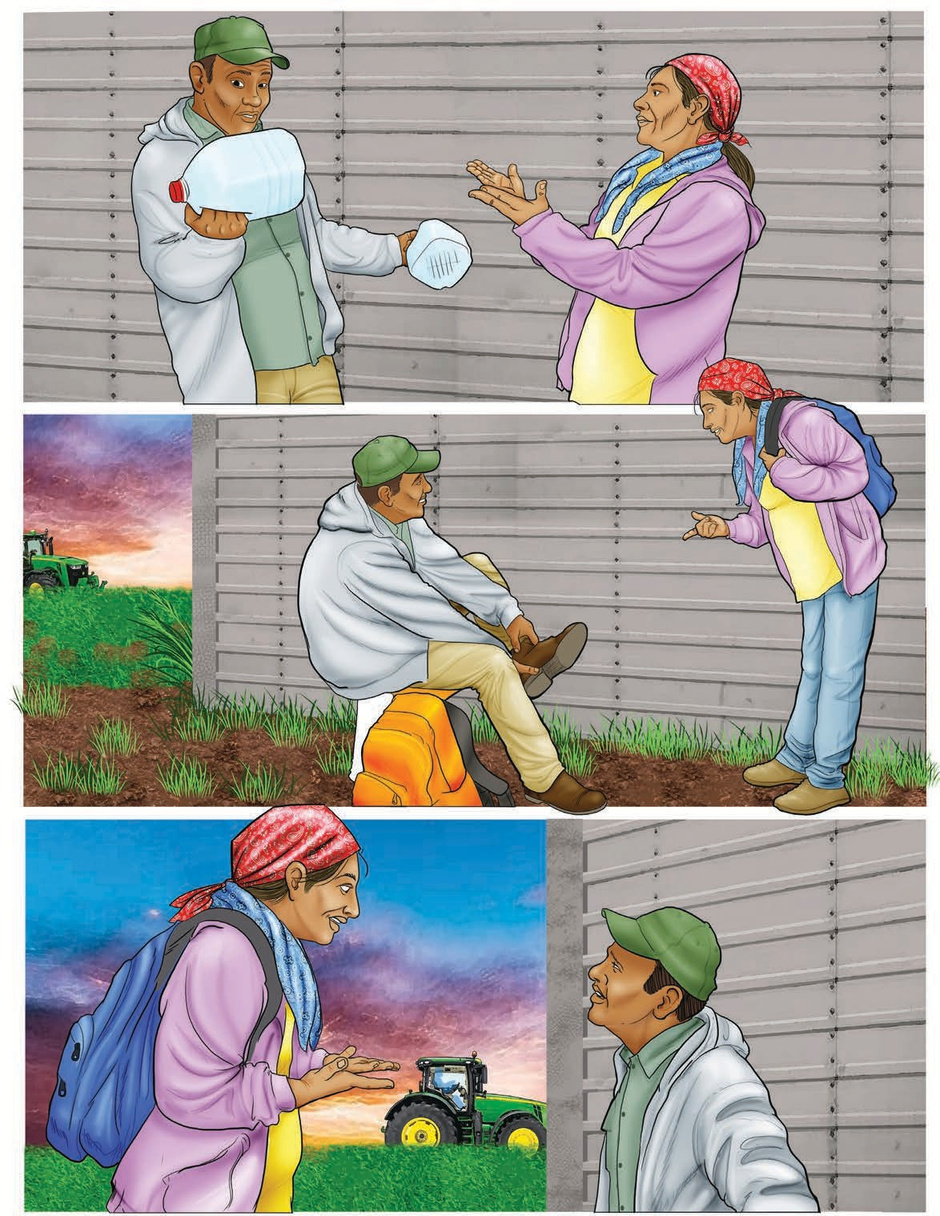 ¡Que bien Chela! puedo hacer ejercicio en cualquier parte, no importa si no tengo equipo 
ni ropa especial.
¡Claro Goyo! 
lo importante es tener voluntad 
de hacerlo y saber que ayudará a tu salud.
Aunque a veces 
me duelan los pies voy a procurar empezar por lo menos con 10 minutos...
Eso si Goyo, 
¡Con los pies no se juega! las personas con diabetes debemos tener más cuidado.
Y aunque 
tengamos diabetes, podemos hacer cualquier actividad con los cuidados adecuados.
8
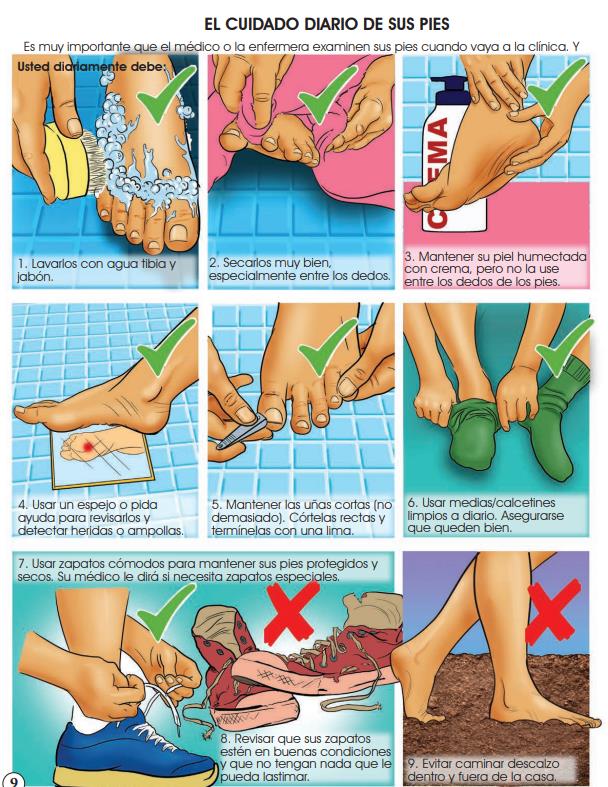 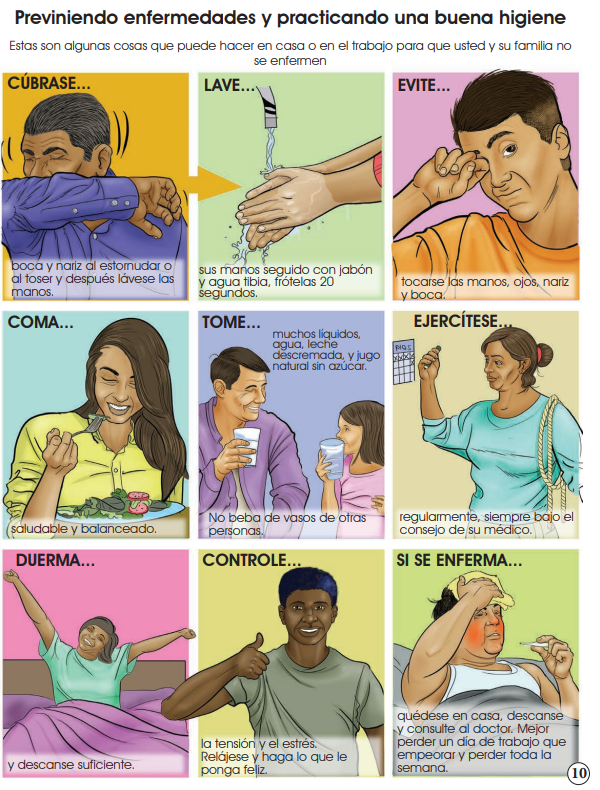 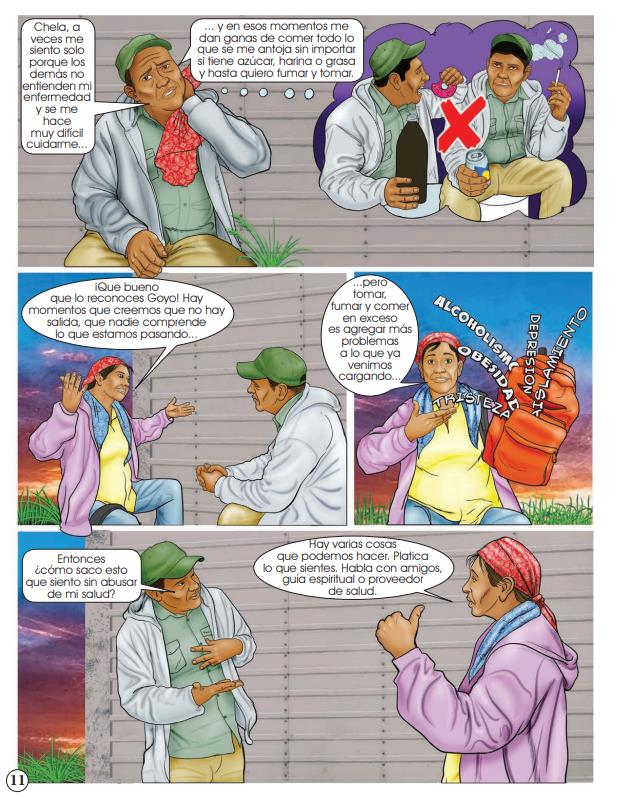 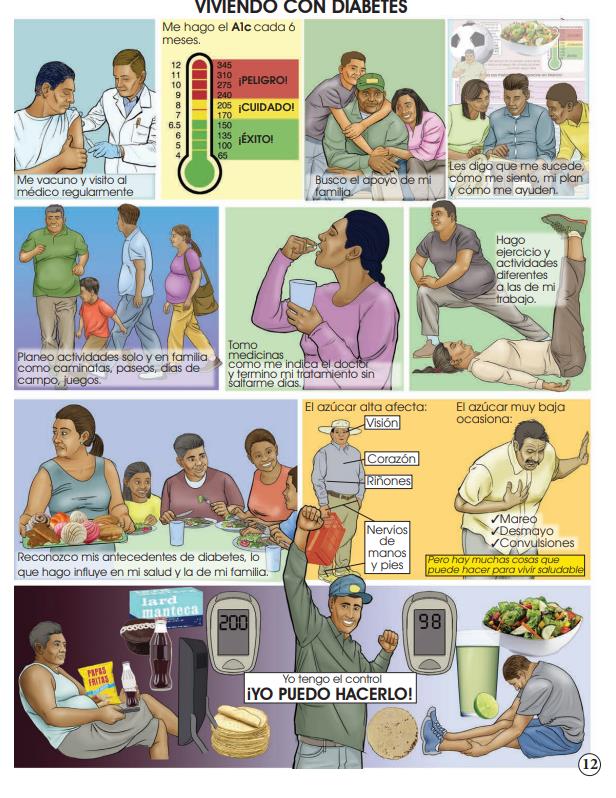 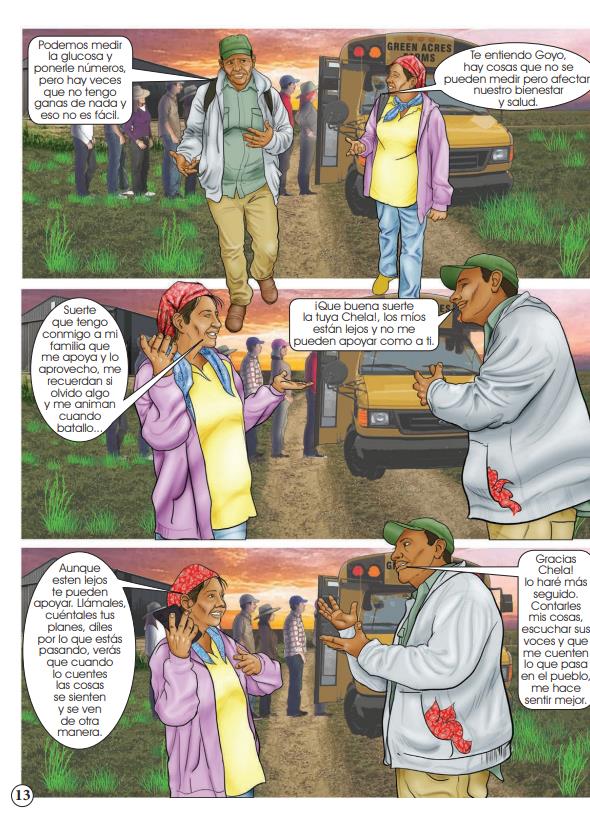 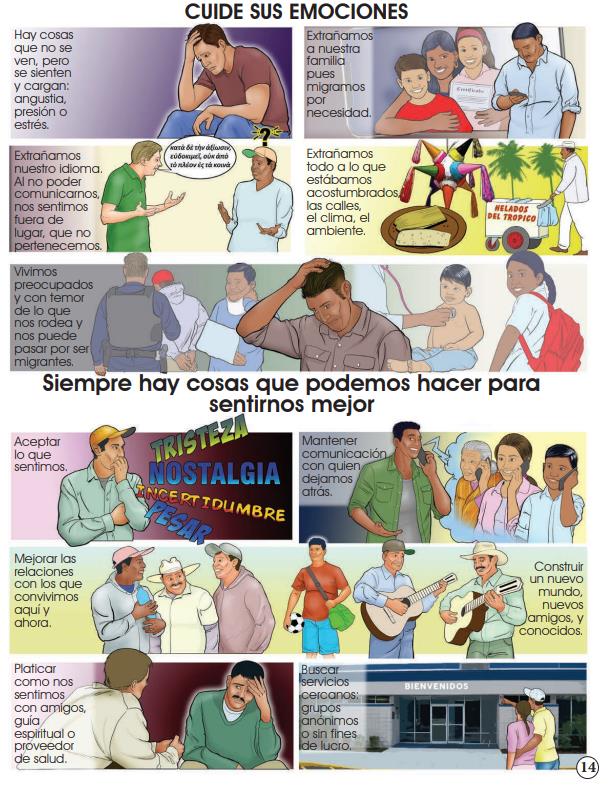 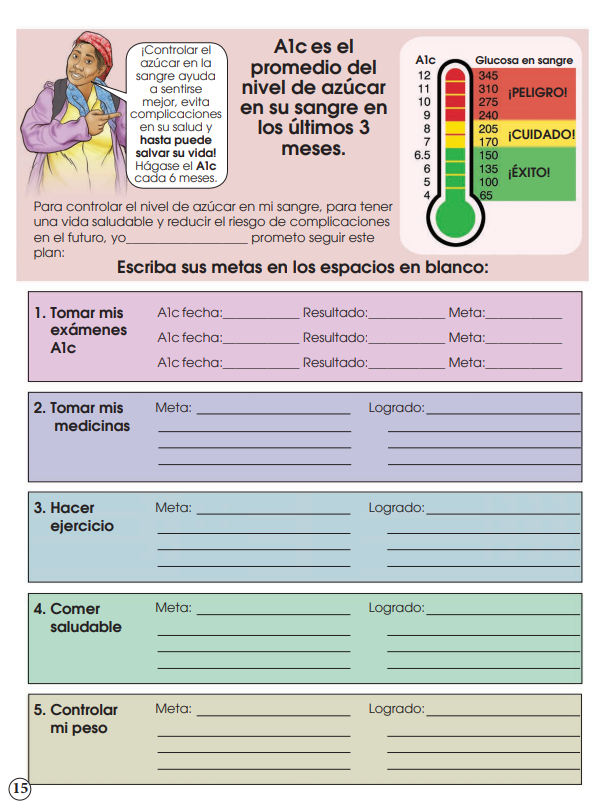 ¿Cómo podría usar el libro cómico para ayudar a las personas a entender…How could you use the comic book to help people understand...

Conceptos básicos- Basic concepts
Autocuidado y salud mentalSelfcare and mental health
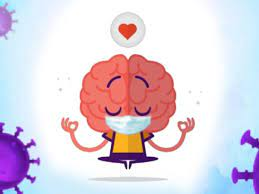 Glucosa en la sangreGlucose in blood
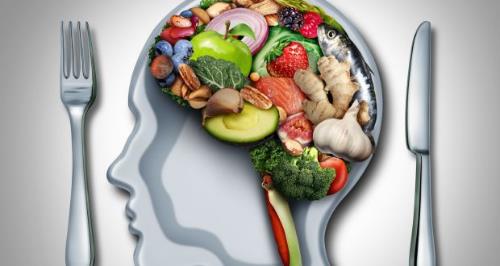 Tipos de alimentos
Cuidado de piesFoot care
Control de pesoWeight control
Higiene oralOral hygiene
¿Cómo podría usar el libro cómico para ayudar en el …

How could you use the comic book to help with …? 
Monitoreo y control - Monitoring and control
Alimentación
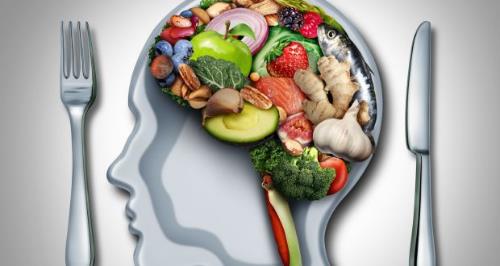 Glucosa en la sangreGlucose in blood
Control de pesoWeight control
Cuidado de piesFoot care
Higiene oralOral hygiene
¿Cómo y cuándo podría usar el libro cómico en su trabajo?

How and when could you use the comic book in your work...
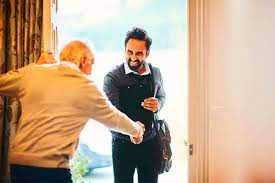 En ferias de salud
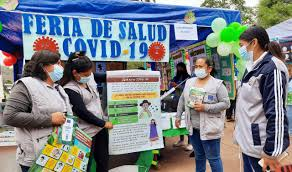 Durante las visitas
Uno a uno
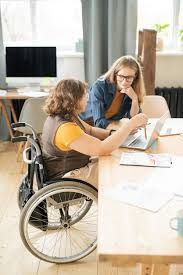 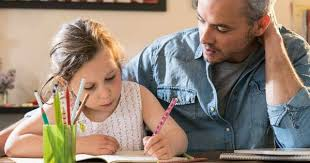 Dejar tarea
Presentaciónes virtuales
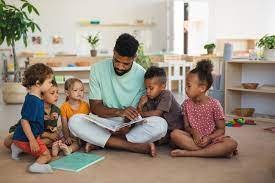 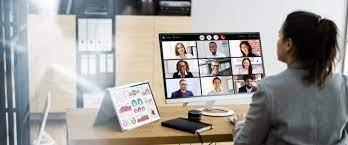 Como cuento con los niNos
Preguntas  /  Evaluación
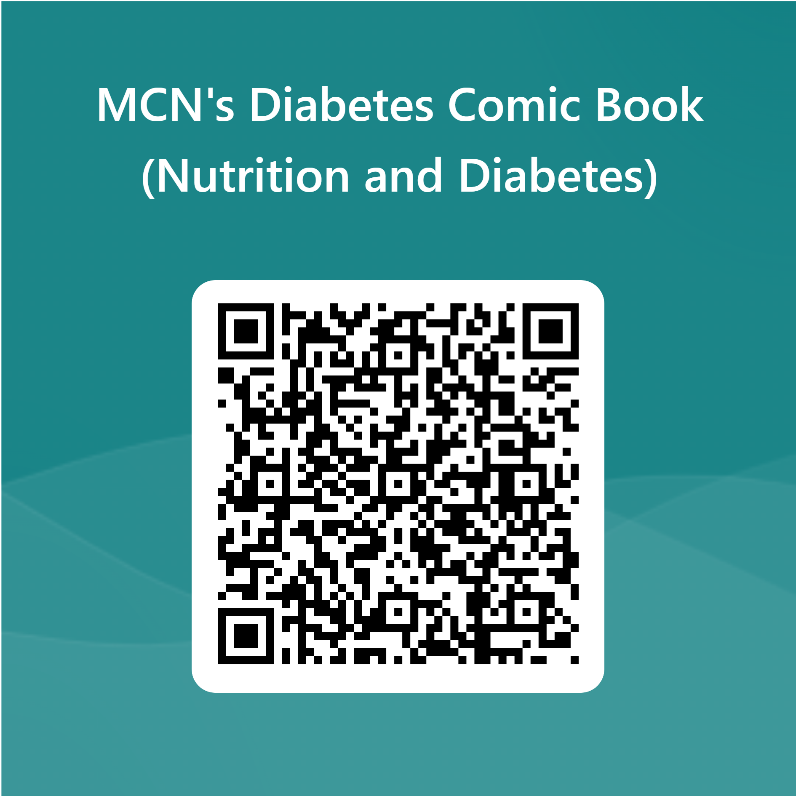 ¡GRACIAS!
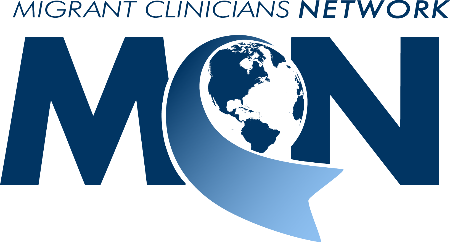